ℓ
9/3. Két homogén, m tömegű, ℓ hosszú pálca v sebességgel közeledik egymáshoz vízszintes súrlódásmentes asztalon. A pálcák merőlegesek a sebességükre, de az ábra szerint el vannak tolódva egymáshoz képest. Ütközés után a két pálca összeragad. Hogy fognak mozogni?
v
S
S
ℓ/2
ℓ
v
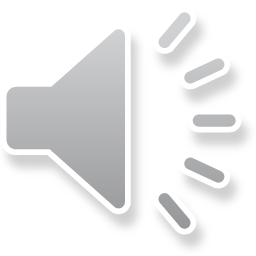 m
v
MO.
Az ütközés közben a pálcákra ható külső erők (mg és  Fny) eredője zérus, így érvényes az impulzus- és az impulzusmomentum-megmaradás is. 
 
Az ütközés előtt a két pálca sebességének nagysága v, de az irányuk ellentétes, így az összes impulzusuk
   pe = m∙v + m∙(–v);
az összeragadt két pálca tömegközéppontjának a sebessége az ütközés után u, az impulzusa
   pu = (m+m)∙u;
az impulzus-megmaradást felírva
   m∙v + m∙(–v) = (m+m)∙u            u = 0

Mivel a két test tömege és sebessége egyenlő, az össz-impulzus zérus, ütközés után az összeragadt pálcák haladó mozgást nem végeznek, vagyis a tömegközéppont helyben marad.
S
v
m
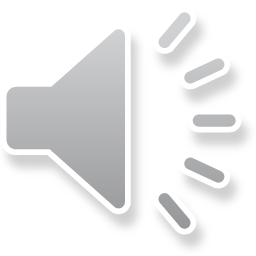 m2
v2
A két pálca összeragadva az S tömegközéppont körül fog forogni állandó szögsebességgel. 
A szögsebességet az impulzusmomentum-megmaradásból tudjuk kiszámolni:
r2
S
r1
v1
m1
Az ütközés előtt haladó mozgást végző pálcák impulzusának momentuma a tömegközéppontra, azaz a majdani forgástengelyre
   Le =  r1m1v1 + r2m2v2
r1 = r2, m1 = m2, v1 = v2; a kérdés a vektoriális szorzat előjele. A majdani forgástengelyt tekintve vonatkoztatási pontnak látható, hogy mindkét tömeg esetében ugyanolyan előjelű a vektoriális szorzat, vagyis mindkét pálca ugyanolyan irányú forgómozgásba kezdene egymagában is az S pont körül.
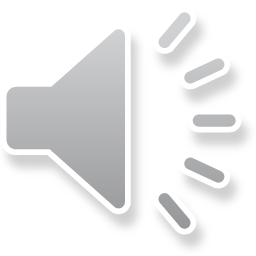 m2
v2
A két pálca összeragadva az S tömegközéppont körül fog forogni állandó szögsebességgel. 
A szögsebességet az impulzusmomentum-megmaradásból tudjuk kiszámolni:
r2
S
r1
v1
m1
Az ütközés előtt haladó mozgást végző pálcák impulzusának momentuma a tömegközéppontra, azaz a majdani forgástengelyre
   Le =  r1m1v1 + r2m2v2
r1 = r2, m1 = m2, v1 = v2; a kérdés a vektoriális szorzat előjele. A majdani forgástengelyt tekintve vonatkoztatási pontnak látható, hogy mindkét tömeg esetében ugyanolyan előjelű a vektoriális szorzat, vagyis mindkét pálca ugyanolyan irányú forgómozgásba kezdene egymagában is az S pont körül.
ℓ/4
ℓ/4
Az impulzus „karja” ahhoz hasonlóan számolható, ahogy az erőkar a forgatónyomatéknál: a tömegközéppont v sebességvektorán átmenő egyenes és a forgástengely távolságát kell meghatároznunk, ami jelen esetben ℓ/4, tehát  │rv│= v · ℓ/4 ; így

   Le =  2 · ( mv · ℓ/4 ).
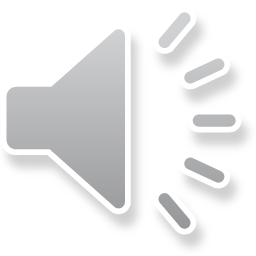 3ℓ/4
Az ütközés után az összetapadt, forgó mozgást végző pálcák impulzusmomentuma:
   Lu =   .
ℓ/4
S
ℓ/4
3ℓ/4
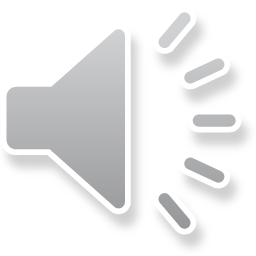 3ℓ/4
Az ütközés után az összetapadt, forgó mozgást végző pálcák impulzusmomentuma:
   Lu =   .
ℓ/4
S
ℓ/4
3ℓ/4
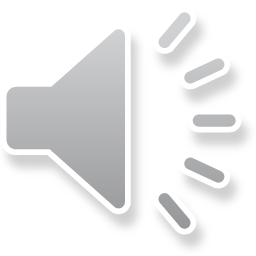